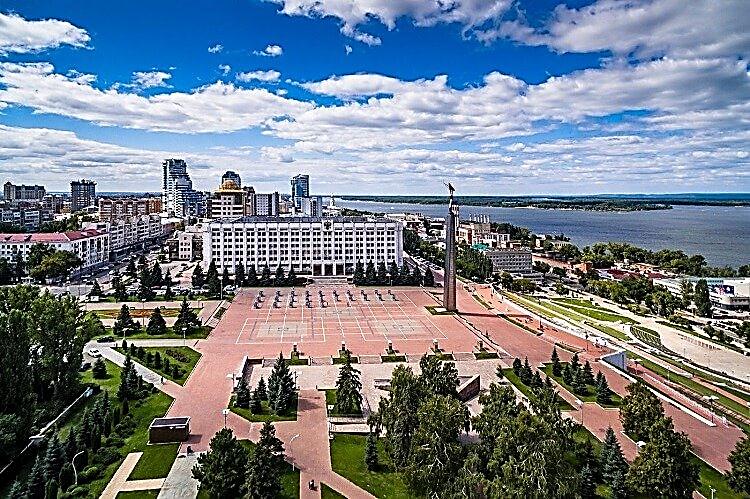 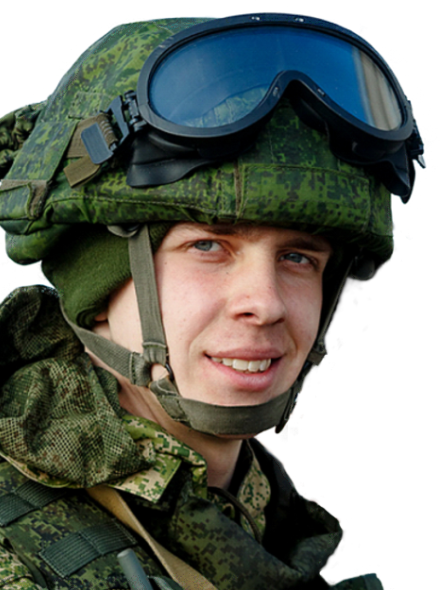 «РАЗМЕРЫ ДЕНЕЖНОГО ДОВОЛЬСТВИЯ, ВЫПЛАТЫ ВОЕННОСЛУЖАЩИМ ПО КОНТРАКТУ, А ТАКЖЕ ЛЬГОТЫ И СОЦИАЛЬНЫЕ ГАРАНТИИ ПРЕДОСТАВЛЯЕМЫЕ ВОЕННОСЛУЖАЩИМ И ЧЛЕНАМ ИХ СЕМЕЙ»
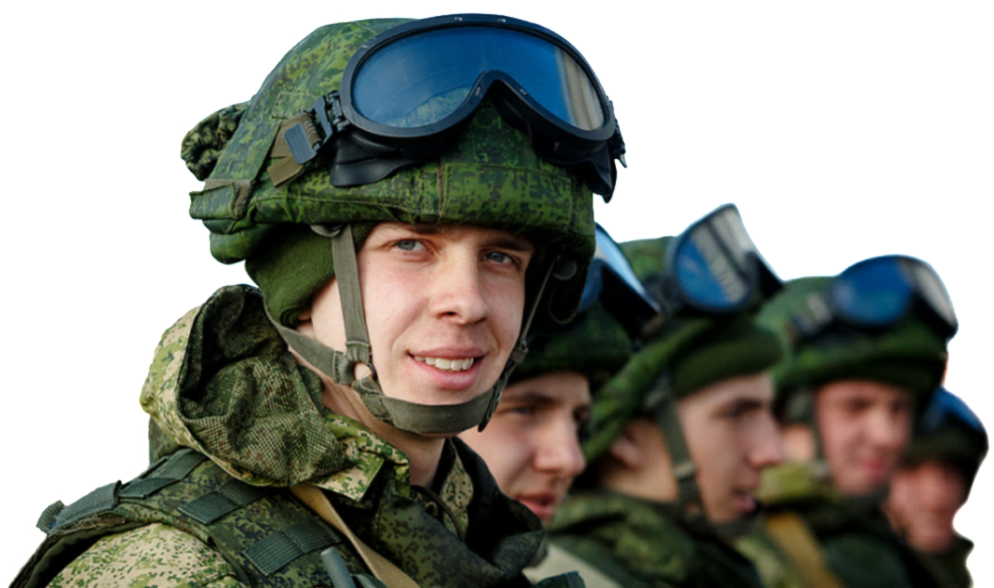 Не является публичной офертой
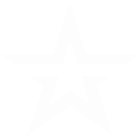 Выплаты военнослужащим по контракту
1
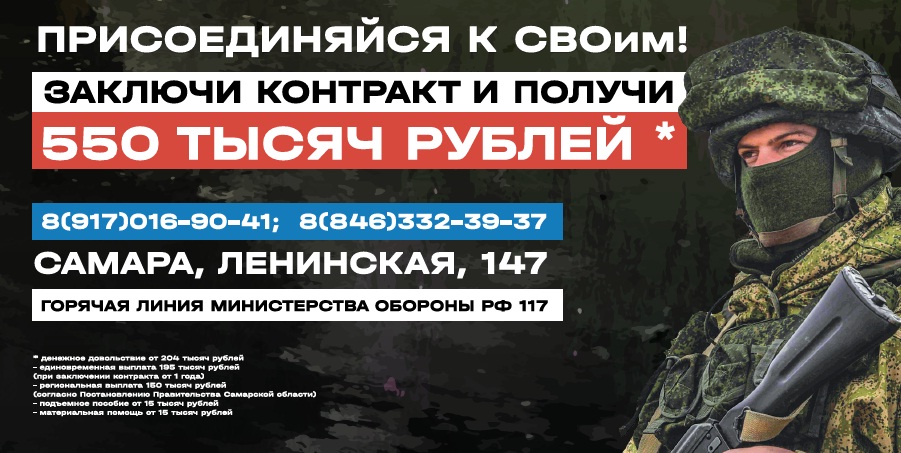 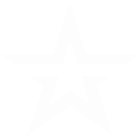 Денежное довольствие военнослужащего(в зоне специальной военной операции)
2
заместитель командира взвода - командир отделения - от 242 тыс. руб. в месяц;
командир отделения - от 232 тыс. руб. в месяц;
инструктор штаба - от 226 тыс. руб. в месяц;
начальник радиостанции командно-штабной машины - от 226 тыс. руб. в месяц;
старший сапер - от 216 тыс. руб. в месяц;
старший телефонист - от 219 тыс. руб. в месяц;
гранатометчик - от 211 тыс. руб. в месяц;
водитель - от 211 тыс. руб. в месяц;
повар - от 211 тыс. руб. в месяц;
стрелок - от 204 тыс. руб. в месяц;
старший водитель-электрик - от 216 тыс. руб. в месяц;
пулеметчик - от 211 тыс. руб. в месяц.
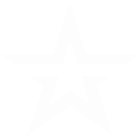 Социальные льготы и гарантии
3
собственное жилье за счет Министерства обороны России через накопительно-ипотечную систему;
служебное жилье или компенсация за найм жилья;
бесплатное обеспечение лекарственными препаратами;
бесплатное обследование, лечение и реабилитация в военно-медицинских учреждениях;
бесплатное обеспечение вещевым имуществом и обмундированием;
бесплатное трехразовое питание;
двухнедельный оплачиваемый отпуск не реже 1 раза в 6 месяцев;
страхование жизни и здоровья за счет федерального бюджета;
право на пенсию после 20 лет военной службы;
бесплатный проезд к новому месту службы, в командировку, отпуск (в соответствии с Федеральным Законом «О статусе военнослужащих» от 27.05.1998 г. № 76-ФЗ);
социальные гарантии в связи с обучением в образовательных организациях в период военной службы, а также возможность получения высшего образования;
выплата подъемного пособия при перемещении к новому месту военной службы;
перевоз на безвозмездной основе до 20 тонн личного имущества;
ежегодный оплачиваемый отпуск продолжительностью от 30 до 75 суток (в зависимости от выслуги лет).
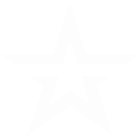 Дополнительные льготы 
для участников специальной военной операции
4
статус ветерана боевых действий и соответствующие льготы; кредитные и налоговые каникулы; целевой жилищный займ для приобретения жилья с даты включения в реестр участников накопительно-ипотечной системы; бюджетные места для обучения детей в вузах; бесплатный отдых детей в летних оздоровительных лагерях; социальная программа реабилитации и адаптации (трудоустройство и предоставление жилья); единые дополнительные выплаты, льготы и гарантии субъектов Российской Федерации для военнослужащих по контракту.
Меры социальной поддержки и социальные гарантии, предоставляемые военнослужащему по контракту и членам его семьи в соответствии с действующими законами и иными нормативно-правовыми актами Самарской области
единовременная социальная выплата на оплату расходов, связанных с приобретением и установкой внутридомового газового оборудования, а также услуг по проектированию и строительству газораспределительных сетей, в размере 169 тысяч рублей (предоставляется ветеранам боевых действий; инвалидам боевых действий; членам семей погибших (умерших) инвалидов боевых действий; членам семей погибших (умерших) ветеранов боевых действий; гражданам, проходящим военную службу в Вооруженных Силах Российской Федерации по контракту в воинских формированиях и органах, указанных в пункте 6 статьи 1 Федерального закона «Об обороне», участвующих в специальной военной операции на территориях Украины, Донецкой Народной Республики, Луганской Народной Республики, Запорожской области и Херсонской области, а также члены их семей (родители, супруг (супруга));
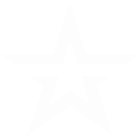 Члены семей погибших военнослужащих
(единовременные выплаты)
5
5 000 000, 00 руб.
Социальная гарантия
Каким нормативным правовым актом установлен
Кому устанавливается
Указ Президента Российской Федерации от 5 марта 2022 г. № 98 «О дополнительных социальных гарантиях военнослужащим, лицам проходящим   службу в войсках национальной гвардии Российской Федерации, и членам их семей»Приказ Министра обороны Российской Федерации от 22 апреля 2022 г. № 236
Единовременная Выплата: Выплачивается в равных долях на всех членов семьи
Супруга (супруг) состоящая (состоящий) на день гибели (смерти) военнослужащего в зарегистрированном браке с ним;Родители военнослужащего;Дети не достигшие возраста 18 лет, или старше этого возраста, если они стали инвалидами до достижения ими возраста 18 лет, а так же дети, обучающиеся в образовательных организациях по очной форме обучения, до окончания обучения, но не более чем до достижения ими 23 лет;Лицо, признанное фактически воспитывавшим и содержавшим военнослужащего или инвалида вследствие военной травмы в течении не менее пяти лет до достижения ими совершеннолетия
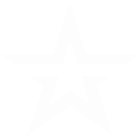 Члены семей погибших военнослужащих
(единовременные выплаты)
6
4 697 594, 34 руб. (индексируется)
Социальная гарантия
Каким нормативным правовым актом установлен
Кому устанавливается
Федеральный закон от 7 ноября 2011 г. № 306-ФЗ «О денежном довольствии военнослужащих и предоставлении им отдельных выплат»Приказ Министра обороны Российской Федерации от 6 мая 2021 г. № 1100
Единовременная Выплата: Выплачивается в равных долях на всех членов семьи
Супруга (супруг) состоящая (состоящий) на день гибели (смерти) военнослужащего в зарегистрированном браке с ним;Родители военнослужащего;Дети не достигшие возраста 18 лет, или старше этого возраста, если они стали инвалидами до достижения ими возраста 18 лет, а так же дети, обучающиеся в образовательных организациях по очной форме обучения, до окончания обучения, но не более чем до достижения ими 23 лет;Лицо, признанное фактически воспитывавшим и содержавшим военнослужащего или инвалида вследствие военной травмы в течении не менее пяти лет до достижения ими совершеннолетия
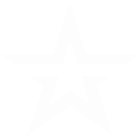 Члены семей погибших военнослужащих
(единовременные выплаты)
7
3 131 729, 56 руб. (индексируется)
Социальная гарантия
Каким нормативным правовым актом установлен
Кому устанавливается
Федеральный закон от 7 ноября 2011 г. № 306-ФЗ «О денежном довольствии военнослужащих и предоставлении им отдельных выплат»Приказ Министра обороны Российской Федерации от 6 мая 2021 г. № 1100
Единовременная Выплата: Выплачивается в равных долях на всех членов семьи
Супруга (супруг) состоящая (состоящий) на день гибели (смерти) застрахованного лица в зарегистрированном браке с ним;Родители (усыновители) застрахованного лица;Дедушка и (или) бабушка застрахованного лица при условии, что они воспитывали и (или) содержали его не менее трех лет в связи с отсутствием у него родителей;Отчим и (или) мачеха застрахованного лица при условии, что они воспитывали и (или) содержали его не менее пяти лет;Несовершеннолетние дети застрахованного лица, дети застрахованного лица старше 18 лет, ставшие инвалидами до достижения ими возраста 18 лет, его дети в возрасте до 23 лет, обучающиеся в образовательных организациях;Подопечные застрахованного лица;Лицо, признанное фактически воспитывавшим и содержавшим застрахованное лицо в течении не менее пяти лет до достижения им совершеннолетия
ИТОГО 12 829 323,90 руб.
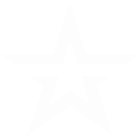 Члены семей погибших военнослужащих
(ежемесячные выплаты)
8
Размер выплаты
Кому устанавливается
Социальная гарантия
Каким нормативным правовым актом установлен
2 668,57 руб.
(выплата индексируется)
Федеральный закон от 4 июня 2011 г. № 128-ФЗ «О пособии детям военнослужащих, лиц, проходящих службу в войсках национальной гвардии Российской Федерации и имеющих специальное звание полиции, и сотрудников некоторых федеральных государственных органов, погибших (умерших, объявленных умершими, признанных безвестно отсутствующими) при исполнении обязанностей военной службы (служебных обязанностей), и детям лиц, умерших вследствие военной травмы после увольнения с военной службы (службы в войсках, органах и учреждениях)
Ежемесячное пособие:
Дети до достижения ими возраста 18 лет;   дети старше 18 лет, ставшие инвалидами до достижения ими возраста 18 лет;
   дети, обучающиеся в образовательных организациях по очной форме обучения, до окончания ими такого обучения, но не более чем до достижения ими возраста 23 лет
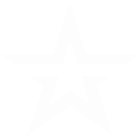 Члены семей погибших военнослужащих
(ежемесячные выплаты)
9
Размер выплаты
Кому устанавливается
Социальная гарантия
Каким нормативным правовым актом установлен
Закон Российской Федерации от 12 февраля 1993 г. № 4468-1 «О пенсионном обеспечении лиц проходивших военную службу, службу в органах внутренних дел, Государственной противопожарной службе, органах по контролю за оборотом наркотических средств и психотропных веществ, учреждениях и органах уголовно-исполнительной системы, войсках национальной гвардии Российской Федерации и их семей».
Пенсия по потере кормильца:    В размере 50 процентов от соответствующих сумм денежного довольствия военнослужащего:   оклад за в/звание;   оклад за должность;   процентная надбавка за выслугу лет   на каждого нетрудоспособного члена семьи исходя из средних значений тарифного разряда и выслуга лет	рядовой	сержант	прапорщик	старший лейтенант	капитан
	майор
	подполковник
	полковник
	генерал-майор
Право на пенсию по случаю потери кормильца имеют нетрудоспособные члены семьи умерших (погибших) военнослужащих, состоявшие на их иждивении.   Нетрудоспособными членами семьи считаются:   а) дети, братья, сестры и внуки, не достигшие 18 лет или старше этого возраста, если они стали инвалидами до достижения ими 18 лет. Проходящие обучение в образовательных организациях по очной форме – до окончания обучения, но не более чем до достижения ими 23-летнего возраста. Братья, сестры и внуки имеют право на пенсию, если у них нет трудоспособных родителей;
   б) отец, мать и супруга (супруг), если они достигли возраста: мужчины – 60 лет, женщины – 55 лет, либо являются инвалидами;
   в) супруга (супруг) или один из родителей либо дед, бабушка, брат или сестра независимо от возраста и трудоспособности, если он (она) занят уходом за детьми, братьями, сестрами или внуками умершего кормильца, не достигшими 14-летнего возраста, и не работает;
   г) дед и бабушка – при отсутствии лиц, которые по закону обязаны их содержать
6 792 руб.;
8 829 руб.;
12 309 руб.;
14 437 руб.:
15 620 руб.;
17 041 руб.;
18 523 руб.;
21 137 руб.;
29 101 руб.
(выплата индексируется)
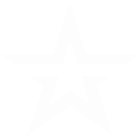 Члены семей погибших военнослужащих
(ежемесячные выплаты)
10
Размер выплаты
Кому устанавливается
Социальная гарантия
Каким нормативным правовым актом установлен
29 511,36 руб.(на каждого ребенка)(выплата индексируется)
Постановление Правительства Российской федерации от 31 декабря 2004 г. № 911 «.о порядке оказания медицинской помощи, санаторно-курортного обеспечения и осуществления отдельных выплат некоторым категориям военнослужащих, сотрудников правоохранительных органов и членам их семей»
Ежегодная выплата на проведение оздоровительного отдыха
Дети военнослужащих, погибших (умерших) при исполнении обязанностей военной службы (служебных обязанностей) по контракту, обучающиеся по основным общеобразовательным программам (за исключением образовательных программ дошкольного образования)
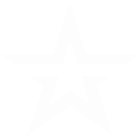 Члены семей погибших военнослужащих
(единовременные выплаты)
11
Размер выплаты
Кому устанавливается
Социальная гарантия
Каким нормативным правовым актом установлен
Пять окладов месячного денежного содержания военнослужащего (оклад по воинской должности + оклад по воинскому званию)
Федеральный закон от 7 ноября 2011 г. № 306-ФЗ «О денежном довольствии военнослужащих и предоставлении им отдельных выплат»
   Указ Президента Российской Федерации от 25 июля 2006 г.  № 765 «О единовременном поощрении лиц, проходящих (проходивших) федеральную государственную службу»
Единовременное поощрение в случае посмертного награждения военнослужащего государственной наградой
Супруга (супруг), состоящая (состоящий) на день гибели (смерти) военнослужащего или смерти гражданина, уволенного с военной службы, в зарегистрированном браке с ним (с ней);
   родители военнослужащего;
   дети военнослужащего;
   лица, находившиеся на иждивении погибшего (умершего) военнослужащего
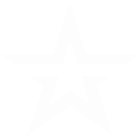 Члены семей погибших военнослужащих
(социальные гарантии)
12
Каким нормативным правовым актом установлен
Социальная гарантия
Кому устанавливается
Прием детей погибших военнослужащих без вступительных испытаний в образовательные организации высшего образования в рамках установленной квоты, а так же в федеральные общеобразовательные организации со специальными наименованиями «президентское кадетское училище», «суворовское военное училище», «нахимовское военно-морское училище», «кадетский (морской кадетский) военный корпус», «кадетский корпус», «казачий кадетский корпус»
Указ Президента Российской Федерации от 9 мая 2022 г. № 268 «О дополнительных мерах поддержки семей военнослужащих и сотрудников некоторых федеральных государственных органов»
Дети, погибших (умерших) военнослужащих, принимавших участие в специальной военной операции на территориях Донецкой Народной Республики, Луганской Народной Республики и Украины
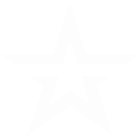 Члены семей погибших военнослужащих
(социальные гарантии)
13
Каким нормативным правовым актом установлен
Социальная гарантия
Кому устанавливается
Полное досрочное погашение кредитов, предоставляемых в рамках накопительно-ипотечной системы, либо выплата накопленных средств членам семьи
Федеральный закон от 20 августа  2004 г. № 117-ФЗ «О накопительно-ипотечной системе жилищного обеспечения военнослужащих»
Супруга или супруг;
   несовершеннолетние дети;
   дети старше 18 лет, ставшие инвалидами до достижения ими возраста 18 лет;
   дети в возрасте до 23 лет, обучающиеся в образовательных организациях по очной форме обучения;
   лица, находящиеся на иждивении военнослужащего
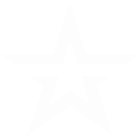 Члены семей погибших военнослужащих
(социальные гарантии)
14
Каким нормативным правовым актом установлен
Социальная гарантия
Кому устанавливается
Погашение кредитов, оформленных погибшим военнослужащими и членами их семей
Федеральный закон от 7 октября   2022 г. № 377-ФЗ «Об особенностях исполнения обязательств по кредитным договорам (договорам займа) лицами, призванными на военную службу по мобилизации в Вооруженные Силы Российской Федерации, лицами, принимающими участие в специальной военной операции, а также членами их семей и о внесении изменений в отдельные законодательные акты Российской Федерации»
Супруга или супруг;
   несовершеннолетние дети;
   дети старше 18 лет, ставшие инвалидами до достижения ими возраста 18 лет;
   дети в возрасте до 23 лет, обучающиеся в образовательных организациях по очной форме обучения;
   лица, находящиеся на иждивении военнослужащего
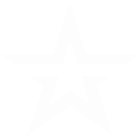 Военнослужащие, получившие ранения
(единовременные выплаты)
15
Размер выплаты
Кому устанавливается
Социальная гарантия
Каким нормативным правовым актом установлен
3 000 000,00 руб.
Указ Президента Российской Федерации от 5 марта 2022 г.  № 98 «О дополнительных социальных гарантиях военнослужащим, лицам, проходящим службу в войсках национальной гвардии Российской Федерации, и членам их семей»   приказ Министра обороны Российской Федерации от 22 апреля 2022 г. № 236
Единовременная выплата в случае получения ранения (контузии, травмы, увечья)
Военнослужащие Вооруженных СИЛ Российской Федерации, принимающие участие в специальной военной операции на территориях Донецкой Народной Республики, Луганской Народной Республики и Украины, военнослужащие, выполняющие специальные задачи на территории Сирийской Арабской Республики, получившие ранение (контузию, травму, увечье) в ходе проведения специальной военной операции (при выполнении специальных задач)
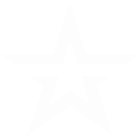 Военнослужащие, получившие ранения
(единовременные выплаты)
16
Размер выплаты
Кому устанавливается
Социальная гарантия
Каким нормативным правовым актом установлен
3 131 729,56 руб.
(выплата индексируется)
Федеральный закон от 7 ноября 2011 г. № 306-ФЗ «О денежном довольствии военнослужащих и предоставлении им отдельных выплат»
   Приказ Министра обороны Российской Федерации от 6 мая 2021 г. № 1100
Единовременное пособие при увольнении военнослужащего в свзи с признанием его негодным к военной службе вследствие военной травмы
   Справочно:
   Выплачивается одновременно с иными единовременными выплатами
Военнослужащие Вооруженных СИЛ Российской Федерации, признанные негодными к военной службе вследствие военной травмы.
   При изъявлении военнослужащим, проходящим военную службу по контракту, признанным военно-врачебной комиссией не годным к военной службе по состоянию здоровья вследствие увечья (ранения, травмы, контузии) или заболевания, полученных при исполнении обязанностей военной службы, награжденных в связи с таким участием государственной наградой Российской Федерации и являющимся ветераном боевых действий в связи с исполнением таких обязанностей, желания продолжить военную службу по контракту ему выплачивается единовременное пособие
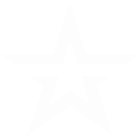 Военнослужащие, получившие ранения
(единовременные выплаты)
17
Размер выплаты
Кому устанавливается
Социальная гарантия
Каким нормативным правовым актом установлен
313 172,95 руб.;

78 293,23 руб.
(выплата индексируется)
Федеральный закон от 28 марта 1998 г. № 52-ФЗ «Об обязательном государственном страховании жизни и здоровья военнослужащих…»
   постановление Правительства Российской Федерации от 29 июля 1998 г.  № 855 «О мерах по реализации Федерального закона «Об обязательном государственном страховании жизни и здоровья военнослужащих…»
   приказ Министра обороны Российской Федерации от 8 декабря 2022 г. № 755
Страховое обеспечение
   в случае получения тяжелого ранения;
   в случае получения легкого ранения
Военнослужащим Вооруженных Сил Российской Федерации в период прохождения военной службы
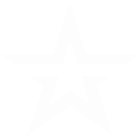 Военнослужащие, получившие ранения
(единовременные выплаты)
18
Размер выплаты
Кому устанавливается
Социальная гарантия
Каким нормативным правовым актом установлен
2 348 797,18 руб.;
1 565 864,79 руб.;
782 932,40 руб.
(выплата индексируется)
Федеральный закон от 28 марта 1998 г. № 52-ФЗ «Об обязательном государственном страховании жизни и здоровья военнослужащих…»
   постановление Правительства Российской Федерации от 29 июля 1998 г.  № 855 «О мерах по реализации Федерального закона «Об обязательном государственном страховании жизни и здоровья военнослужащих…»
   приказ Министра обороны Российской Федерации от 8 декабря 2022 г. № 755
Страховое обеспечение в случае установления инвалидности
инвалиду 1 группы
инвалиду 2 группы
инвалиду 3 группы
Выплата производится в случае установления военнослужащему Вооруженных Сил Российской Федерации инвалидности в период прохождения военной службы, либо до истечения одного года после увольнения с военной службы, вследствие увечья (ранения, травмы, контузии) или заболевания, полученных в период прохождения военной службы
ИТОГО:
инвалиду 1 группы

инвалиду 2 группы

инвалиду 3 группы
8 793 699,69 руб.;

4 879 037,74 руб.;

4 096 105,35 руб.
(выплата индексируется)
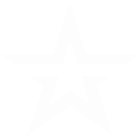 Военнослужащие, получившие ранения
(ежемесячные выплаты)
19
Размер выплаты
Кому устанавливается
Социальная гарантия
Каким нормативным правовым актом установлен
21 922,12 руб.;
10 961,05 руб.;
4 384,42 руб.
(выплата индексируется)
Федеральный закон от 7 ноября 2011 г. № 306-ФЗ «О денежном довольствии военнослужащих и предоставлении им отдельных выплат»
   постановление Правительства Российской Федерации от 22 февраля 2012 г. № 142 «О финансовом обеспечении и об осуществлении выплаты ежемесячной денежной компенсации, установленной частями 9, 10 и 13 статьи 3 Федерального закона «О денежном довольствии военнослужащих и предоставлении им отдельных выплат»
Военнослужащие Вооруженных Сил Российской Федерации которым установлена в период прохождения военной службы либо после увольнения с военной службы инвалидность вследствие военной травмы
Ежемесячная денежная компенсация:
инвалиду 1 группы
инвалиду 2 группы
инвалиду 3 группы
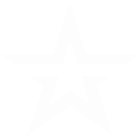 Военнослужащие, получившие ранения
(ежемесячные выплаты)
20
Размер выплаты
Кому устанавливается
Социальная гарантия
Каким нормативным правовым актом установлен
Закон Российской Федерации от 12 февраля 1993 г. № 4468-1 «О пенсионном обеспечении лиц проходивших военную службу, службу в органах внутренних дел, Государственной противопожарной службе, органах по контролю за оборотом наркотических средств и психотропных веществ, учреждениях и органах уголовно-исполнительной системы, войсках национальной гвардии Российской Федерации и их семей».
Ставшие инвалидами военнослужащие, проходившие военную службу по контракту, если инвалидность наступила в период прохождения ими службы или не позднее трех месяцев после увольнения со службы либо если инвалидность наступила позднее этого срока, но вследствие ранения, контузии, увечья или заболевания, полученных в период прохождения службы
Пенсия по инвалидности:
   Исходя из средних значений тарифного разряда и выслуги лет:
   инвалидам 1 и 2 групп – 85 процентов от суммы денежного довольствия военнослужащего;
	рядовой
	сержант
	прапорщик
	старший лейтенант
	капитан
	майор
	подполковник
	полковник
	генерал-майор
   инвалидам 3 группы – 50 процентов от суммы денежного довольствия военнослужащего
	рядовой
	сержант
	прапорщик
	старший лейтенант
	капитан
	майор
	подполковник
	полковник
	генерал-майор
11 547 руб.;
15 010 руб.;
20 923 руб.
24 544 руб.;
26 555 руб.;
28 970 руб.;
31 489 руб.;
35 933 руб.;
49 471 руб.;
(выплата индексируется)


11 547 руб.;
15 010 руб.;
20 923 руб.
24 544 руб.;
26 555 руб.;
28 970 руб.;
31 489 руб.;
35 933 руб.;
49 471 руб.;
(выплата индексируется)
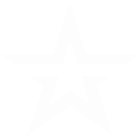 Военнослужащие, получившие ранения
(другие выплаты)
21
Размер выплаты
Кому устанавливается
Социальная гарантия
Каким нормативным правовым актом установлен
Постановление Правительства Российской федерации от 31 декабря 2004 г. № 911 «О порядке оказания медицинской помощи, санаторно-курортного обеспечения и осуществления отдельных выплат некоторым категориям военнослужащих, сотрудников правоохранительных органов и членам их семей»
Дети военнослужащих, ставших инвалидами вследствие военной травмы, обучающиеся по основным общеобразовательным программам (за исключением образовательных программ дошкольного обучения)
21 511,36 руб.
(на каждого ребенка)
(выплата индексируется)
Ежегодная выплата на проведение оздоровительного отдыха
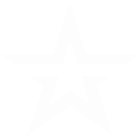 Военнослужащие, получившие ранения
(социальные гарантии)
22
Каким нормативным правовым актом установлен
Социальная гарантия
Кому устанавливается
Погашение кредитов, оформленных ранеными военнослужащими и членами их семей
Федеральный закон от 7 октября   2022 г. № 377-ФЗ «Об особенностях исполнения обязательств по кредитным договорам (договорам займа) лицами, призванными на военную службу по мобилизации в Вооруженные Силы Российской Федерации, лицами, принимающими участие в специальной военной операции, а также членами их семей и о внесении изменений в отдельные законодательные акты Российской Федерации»
Супруга или супруг;
   несовершеннолетние дети;
   дети старше 18 лет, ставшие инвалидами до достижения ими возраста 18 лет;
   дети в возрасте до 23 лет, обучающиеся в образовательных организациях по очной форме обучения;
   лица, находящиеся на иждивении военнослужащего
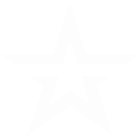 Военнослужащие, получившие ранения
(социальные гарантии)
23
Каким нормативным правовым актом установлен
Социальная гарантия
Кому устанавливается
Для военнослужащих, получивших ранения (увечья), приведшие к ограничениям в прохождении военной службы:
   утверждена специальная программа социальной реабилитации и адаптации;
   введены воинские должности для дальнейшего прохождения военной службы независимо от тяжести ранения;
   по избранному месту службы подбирается и предлагается служебное и постоянное жилье;
   для подготовки к новому виду военно-профессиональной деятельности создан реабилитационно-образовательный центр;
Решение Министра обороны Российской Федерации от 7 апреля 2022 г.
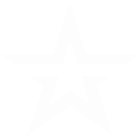 Военнослужащие, получившие ранения
(социальные гарантии)
24
Каким нормативным правовым актом установлен
Социальная гарантия
Кому устанавливается
Дети, военнослужащих, получивших ранение, увечье, травму, контузию в ходе специальной военной операции на территориях Донецкой Народной Республики, Луганской Народной Республики и Украины
Прием детей без вступительных испытаний в образовательные организации высшего образования, а так же в федеральные общеобразовательные организации со специальными наименованиями «президентское кадетское училище», «суворовское военное училище», «нахимовское военно-морское училище», «кадетский (морской кадетский) военный корпус», «кадетский корпус», «казачий кадетский корпус»
Указ Президента Российской Федерации от 9 мая 2022 г. № 268 «О дополнительных мерах поддержки семей военнослужащих и сотрудников некоторых федеральных государственных органов»
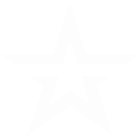 Военнослужащие, получившие ранения
(социальные гарантии)
25
Каким нормативным правовым актом установлен
Социальная гарантия
Кому устанавливается
Военнослужащие, ставшие инвалидами вследствие ранения, контузии, увечья или заболевания, полученных при защите Отечества или исполнении обязанностей военной службы на фронте, в районах боевых действий в периоды, указанные в Федеральном законе «О ветеранах»
Установлено право на получение статуса инвалида боевых действий и соответствующих мер социальной поддержки:
   льготное обеспечение жильнем;
   преимущество при вступление в жилищные, жилищно-строительные, гаражные кооперативы, садоводческие, огороднические и дачные некоммерческие объединения граждан;
   внеочередное оказание медицинской помощи в медицинских организациях, подведомственных федеральным органам исполнительной власти;
   внеочередная установка квартирного телефона;
   оплата в размере 50 процентов занимаемой общей площади жилых помещений (в коммунальных квартирах – занимаемой жилой площади), в том числе членами семей инвалидов войны, совместно с ними проживающими;
   оплата в размере 50 процентов коммунальных услуг, в том числе членам семей инвалидов войны, совместно с ними проживающих:
   обеспечение протезов (кроме зубных протезов) и протезно-ортопедическими изделиями;
   профессиональное обучение, дополнительное профессиональное образование за счет средств работодателя;
   использование ежегодного отпуска в удобное для них время и предоставление отпуска без сохранения заработной платы сроком до 60 календарных дней в году. Инвалидам 1 и 2 групп при недостаточности ежегодного и ежегодного дополнительных отпусков для лечения и проезда в санитарно-курортные организации и обратно разрешается выдавать листки временной нетрудоспособности на необходимое число дней и производить выплату пособий по государственному социальному страхованию независимо от того, кем и за чей счет предоставлена путевка;
   внеочередное пользование всеми видами услуг учреждений связи, культурно-просветительных и спортивно-оздоровительных учреждений, внеочередное приобретение билетов на все виды транспорта, внеочередное обслуживание предприятиями розничной торговли и быстрого обслуживания;
   внеочередной прием в дома-интернаты для престарелых и инвалидов, центры социального обслуживания, на обслуживание отделениями социальной помощи на дому
Федеральный закон Российской Федерации от 12 января 1995 г. № 5-ФЗ «О ветеранах»
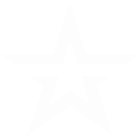 Военнослужащие, принимающие участие в СВО
(обязательные ежемесячные выплаты)
26
Размер выплаты
Кому устанавливается
Социальная гарантия
Каким нормативным правовым актом установлен
Указ Президента Российской Федерации от 2 марта 2022 г.   № 91сс 
Постановление Правительства Российской Федерации от 7 июля 2022 г. № 1217сс
Военнослужащие, выполняющие задачи в ходе СВО на территориях Донецкой Народной Республики, Луганской Народной Республики и Украины
Для военнослужащих, проходящих военную службу по контракту, (за исключением мобилизованных) дополнительные выплаты:
   в течении всей специальной военной операции:
   суточные выплаты в рублях
   ежемесячная социальная выплата
Два должностных оклада ежемесячно
4 240 руб.
15 000 руб.
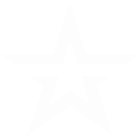 Военнослужащие, принимающие участие в СВО
(обязательные ежемесячные выплаты)
27
Размер выплаты
Кому устанавливается
Социальная гарантия
Каким нормативным правовым актом установлен
Указ Президента Российской Федерации от 2 ноября 2022 г.   № 788
   Федеральный закон от 7 ноября 2011 г. № 306-ФЗ «О денежном довольствии военнослужащих и предоставлении им отдельных выплат»
Военнослужащие, призванные в ходе частичной мобилизации в ряды ВС РФ. 
   Размер и порядок назначения денежных выплат одинаковый как в зоне СВО, так и за ее пределами.
   По просьбе мобилизованного члены его семьи могут получать причитающиеся ему денежные выплаты. Для этого необходимо оформить дополнительную банковскую карту с привязкой к его счету в банке
Для военнослужащих, призванных в ходе частичной мобилизации: 
ежемесячная социальная выплата; 
денежное довольствие (за воинское звание + за воинскую должность + надбавка за выслугу лет + ежемесячная надбавка за особые достижения в службе + премия за добросовестное исполнение должностных обязанностей + надбавка за секретность)
158 000 руб. 
от 37 035 руб. (рядовой,стрелок) до  97 701 руб. (полковник, командир полка)
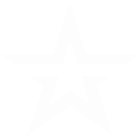 Военнослужащие, принимающие участие в СВО
(обязательные ежемесячные выплаты)
28
Размер выплаты
Кому устанавливается
Социальная гарантия
Каким нормативным правовым актом установлен
Закон Российской Федерации от 12 февраля 1993 г. № 4468-1 «О пенсионном обеспечении лиц проходивших военную службу, службу в органах внутренних дел, Государственной противопожарной службе, органах по контролю за оборотом наркотических средств и психотропных веществ, учреждениях и органах уголовно-исполнительной системы, войсках национальной гвардии Российской Федерации и их семей».
Ветераны боевых действий из числа лиц, указанных в подпунктах 1 -4, 8-9 пункта 1 статьи 3 Федерального закона «О ветеранах», получающие пенсию
Дополнительное пенсионное обеспечение: 
   32% от размера социальной пенсии
2 010 руб.
(выплата индексируется)
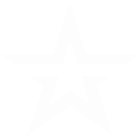 Военнослужащие, принимающие участие в СВО
(обязательные ежемесячные выплаты)
29
Размер выплаты
Кому устанавливается
Социальная гарантия
Каким нормативным правовым актом установлен
Федеральный закон от 12 января 1995 г. № 5-ФЗ «О ветеранах»
Ветераны боевых действий из числа лиц, указанных в подпунктах 1 -4, 8-9 пункта 1 статьи 3 Федерального закона «О ветеранах»
3 896,19 руб.








1 132,02 руб.;

2 601,58 руб.;

162,59 руб.
(выплата индексируется)
Ежемесячная дополнительная выплата
   Справочно:
   Дополнительная выплата включает в себя набор социальных услуг, которые ветеран может использовать в натуральном или денежном виде: 
   бесплатное обеспечение лекарствами
   санаторно-курортное лечение 1 раз в год
   бесплатный проезд на пригородном железнодорожном транспорте
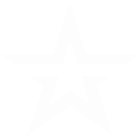 Военнослужащие, принимающие участие в СВО
(выплаты за особые отличия в ходе боевых действий)
30
Размер выплаты
Кому устанавливается
Социальная гарантия
Каким нормативным правовым актом установлен
Дополнительные выплаты:
За участие в активных наступательных и
оборонительных действиях; за уничтожение вооружения, военной техники и живой силы противника:
за уничтожение БМП, Бмд
САУ, ЗРК С-300, «Бук», «Тор»,
БЛА, реактивных снарядов СЗО «Ольха», «Смерч», «Химарс»;
за уничтожение танка; 
За уничтожение вертолета;
За уничтожение самолета, ПУ «Химарс», ПУ «Точка-У», за захват ПУ «Химарс»
Военнослужащие, уничтожившие вооружение, военную технику и принимавшие участие в активных наступательных и оборонительных действиях в ходе СВО
Решение Министра обороны Российской Федерации от 7 апреля 2022 г.
   Решение Министра обороны Российской Федерации от 4 апреля 2022 г.
8 тыс. руб. в сутки


50 тыс. руб.


100 тыс. руб.




200 тыс. руб.
300 тыс. руб.

1 млн. руб.
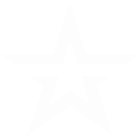 Военнослужащие, принимающие участие в СВО
(социальные гарантии)
31
Каким нормативным правовым актом установлен
Социальная гарантия
Кому устанавливается
Ветераны боевых действий из числа лиц, указанных в подпунктах 1-4, 8-9, пункта 1 статьи 3 Федерального закона «О ветеранах»
Установлено право на получение статуса ветерана боевых действий и соответствующих мер социальной поддержки:
   льготное обеспечение жильем;
   первоочередное право на приобретение садовых земельных участков
   компенсация расходов на оплату жилых помещений (в размере 50%)
   преимущество при вступлении в жилищные, жилищно-строительные и гаражные кооперативы;
   обеспечение протезами и протезно-ортопедическими изделиями; 
   внеконкурсное поступление в высшие учебные заведения (в пределах квоты);
   профессиональное обучение за счет средств работодателя
   использование отпуска в удобное время;
   внеочередное приобретение билетов на все виды транспорта
   преимущественное пользование всеми видами услуг учреждений связи, культурно-просветительских и спортивно-оздоровительных учреждений
Федеральный закон Российской Федерации от 12 января 1995 г. № 5-ФЗ «О ветеранах»
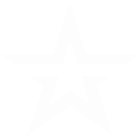 Военнослужащие, принимающие участие в СВО
(социальные гарантии)
32
Каким нормативным правовым актом установлен
Социальная гарантия
Кому устанавливается
Дети военнослужащих, принимающих (принимавших) участие в специальной военной операции на территориях Донецкой Народной Республики, Луганской Народной Республики и Украины
Прием детей военнослужащих на обучение за счет бюджетных средств в образовательные организации высшего образования в пределах установленной квоты
Указ Президента Российской Федерации от 9 мая 2022 г. № 268 «О дополнительных мерах поддержки семей военнослужащих и сотрудников некоторых федеральных государственных органов»
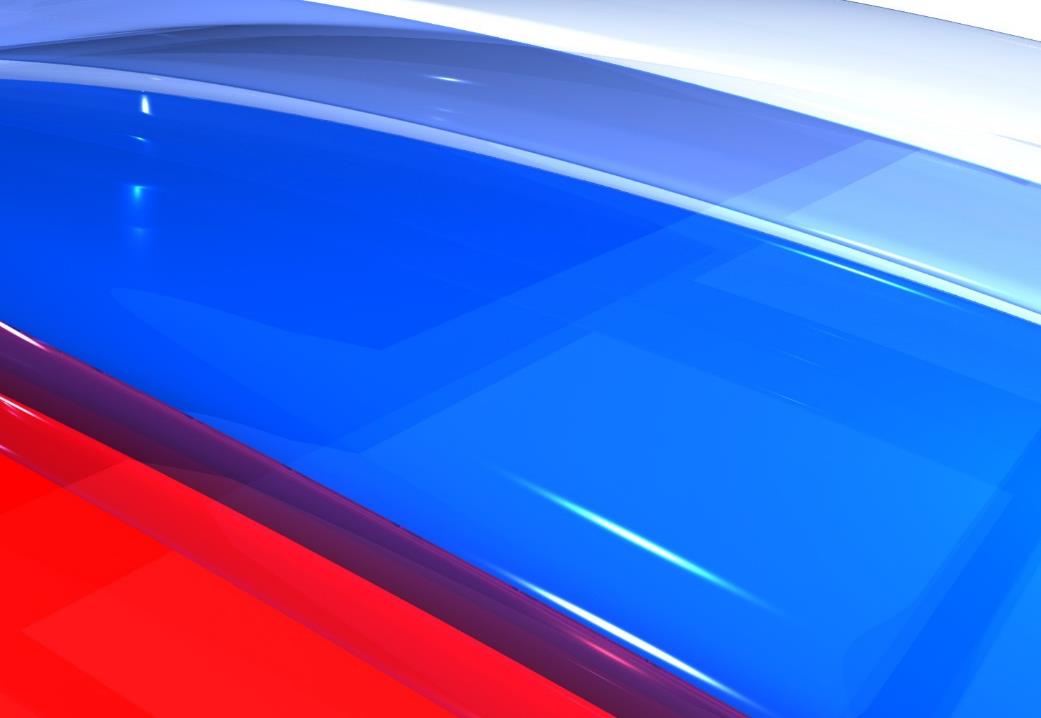